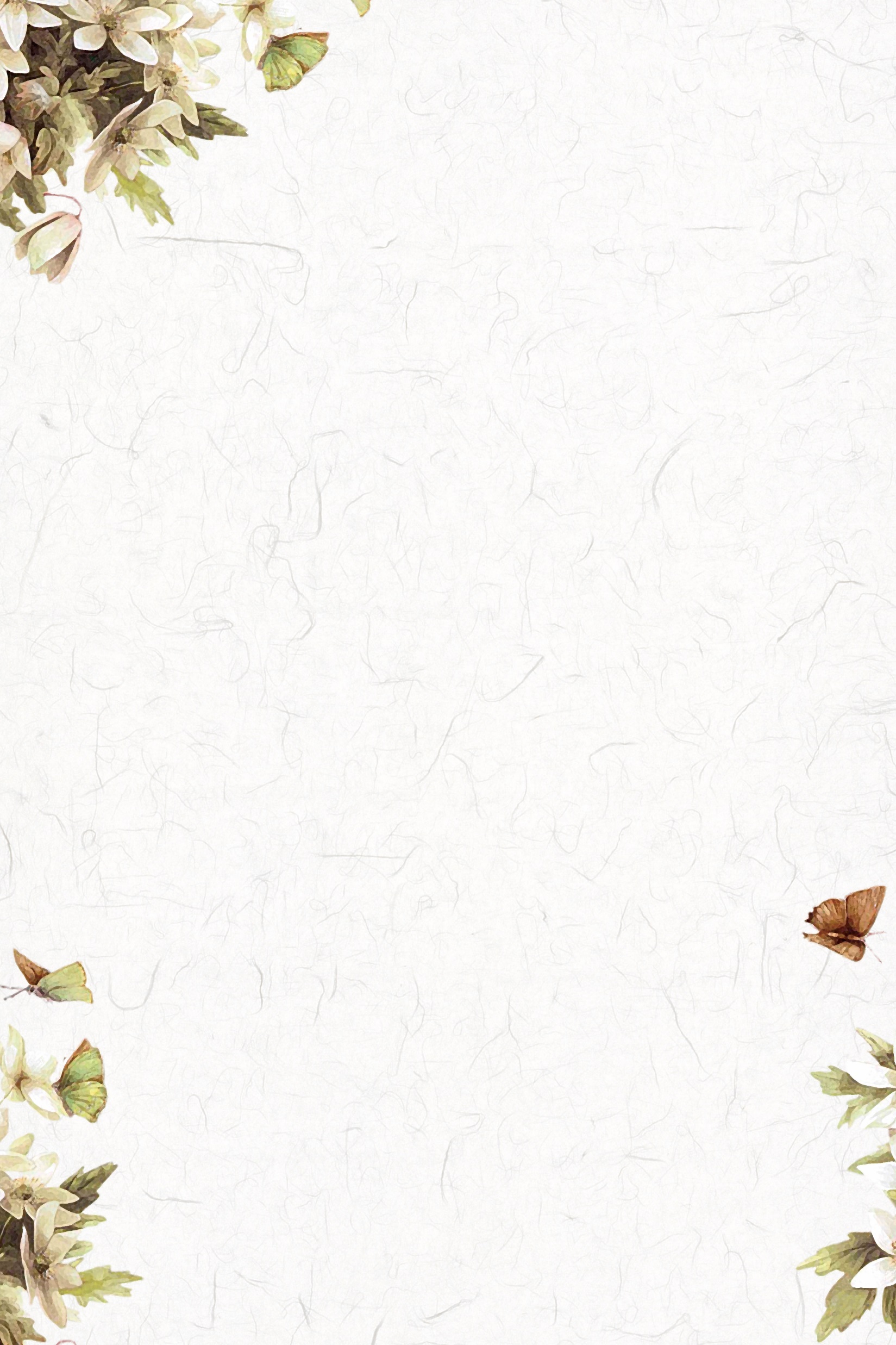 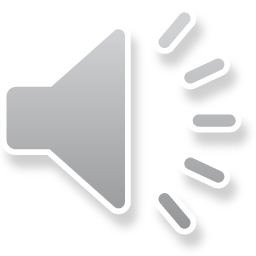 森系蝴蝶花卉文艺
PPT通用模板
INSERT THE TITLE OF YOUR
PRESENTATION HERE
2018.01.01
目
请在此处输入您的标题
录
1
请在此处输入您的标题
2
CONTENTS
请在此处输入您的标题
3
请在此处输入您的标题
4
目
请在此处输入您的标题
录
1
请在此处输入您的标题
2
CONTENTS
请在此处输入您的标题
3
请在此处输入您的标题
4
点击添加标题
CLICK TO ADD CAPTION TEXT
2015
2016
2017
2018
标题文本预设
标题文本预设
标题文本预设
标题文本预设
标题文本预设
标题文本预设
标题文本预设
标题文本预设
点击添加标题
CLICK TO ADD CAPTION TEXT
标题文本预设
标题文本预设
标题文本预设
标题文本预设
此部分内容作为文字排版占位显示 （建议使用主题字体）
此部分内容作为文字排版占位显示 （建议使用主题字体）
此部分内容作为文字排版占位显示 （建议使用主题字体）
此部分内容作为文字排版占位显示 （建议使用主题字体）
标题文本预设
点击添加标题
CLICK TO ADD CAPTION TEXT
1
10%
标题文本预设
2
3
4
20%
标题文本预设
30%
标题文本预设
40%
标题文本预设
点击添加标题
CLICK TO ADD CAPTION TEXT
0  1
0  2
0  3
0  4
标题文本预设
标题文本预设
标题文本预设
标题文本预设
此部分内容作为文字排版占位显示（建议使用主题字体）
此部分内容作为文字排版占位显示（建议使用主题字体）
此部分内容作为文字排版占位显示（建议使用主题字体）
此部分内容作为文字排版占位显示（建议使用主题字体）
点击添加标题
CLICK TO ADD CAPTION TEXT
关键词
关键词
关键词
此部分内容作为文字排版占位显示（建议使用主题字体）
此部分内容作为文字排版占位显示（建议使用主题字体）
此部分内容作为文字排版占位显示（建议使用主题字体）
20%
85%
15%
80%
70%
60%
40%
30%
关键词
此部分内容作为文字排版占位显示（建议使用主题字体）
目
请在此处输入您的标题
录
1
请在此处输入您的标题
2
CONTENTS
请在此处输入您的标题
3
请在此处输入您的标题
4
点击添加标题
CLICK TO ADD CAPTION TEXT
标题文本预设
标题文本预设
标题文本预设
标题文本预设
此部分内容作为文字排版占位显示（建议使用主题字体）。
此部分内容作为文字排版占位显示（建议使用主题字体）。
此部分内容作为文字排版占位显示（建议使用主题字体）。
此部分内容作为文字排版占位显示（建议使用主题字体）。
点击添加标题
CLICK TO ADD CAPTION TEXT
标题文本预设
01
此部分内容作为文字排版占位显示（建议使用主题字体）
标题文本预设
03
此部分内容作为文字排版占位显示（建议使用主题字体）
标题文本预设
05
此部分内容作为文字排版占位显示（建议使用主题字体）
点击添加标题
CLICK TO ADD CAPTION TEXT
此部分内容作为文字排版占位显示 （建议使用主题字体）
此部分内容作为文字排版占位显示 （建议使用主题字体）
标题文本预设
标题文本预设
此部分内容作为文字排版占位显示 （建议使用主题字体）
此部分内容作为文字排版占位显示 （建议使用主题字体）
标题文本预设
标题文本预设
点击添加标题
CLICK TO ADD CAPTION TEXT
38%
46%
9%
28%
关键词
关键词
关键词
关键词
标题文本预设
标题文本预设
标题文本预设
标题文本预设
此部分内容作为文字排版占位显示（建议使用主题字体）
此部分内容作为文字排版占位显示（建议使用主题字体）
此部分内容作为文字排版占位显示（建议使用主题字体）
此部分内容作为文字排版占位显示（建议使用主题字体）
点击添加标题
标题文本预设
标题文本预设
标题文本预设
标题文本预设
CLICK TO ADD CAPTION TEXT
此部分内容作为文字排版占位显示 （建议使用主题字体）
此部分内容作为文字排版占位显示 （建议使用主题字体）
此部分内容作为文字排版占位显示 （建议使用主题字体）
此部分内容作为文字排版占位显示 （建议使用主题字体）
1
2
3
4
点击添加标题
CLICK TO ADD CAPTION TEXT
标题文本预设
04
此部分内容作为文字排版占位显示 （建议使用主题字体）
标题文本预设
03
此部分内容作为文字排版占位显示 （建议使用主题字体）
标题文本预设
02
此部分内容作为文字排版占位显示 （建议使用主题字体）
标题文本预设
01
此部分内容作为文字排版占位显示 （建议使用主题字体）
点击添加标题
CLICK TO ADD CAPTION TEXT
标题文本预设
标题文本预设
关键词
关键词
关键词
关键词
关键词
标题文本预设
标题文本预设
标题文本预设
标题文本预设
标题文本预设
标题文本预设
标题文本预设
此部分内容作为文字排版占位显示 （建议使用主题字体）
此部分内容作为文字排版占位显示 （建议使用主题字体）
此部分内容作为文字排版占位显示 （建议使用主题字体）
此部分内容作为文字排版占位显示 （建议使用主题字体）
此部分内容作为文字排版占位显示 （建议使用主题字体）
目
请在此处输入您的标题
录
1
请在此处输入您的标题
2
CONTENTS
请在此处输入您的标题
3
请在此处输入您的标题
4
点击添加标题
CLICK TO ADD CAPTION TEXT
02关键词
标题文本预设
标题文本预设
此部分内容作为文字排版占位显示 （建议使用主题字体）
此部分内容作为文字排版占位显示 （建议使用主题字体）
01关键词
点击添加标题
CLICK TO ADD CAPTION TEXT
标题文本预设
标题文本预设
标题文本预设
标题文本预设
此部分内容作为文字排版占位显示 （建议使用主题字体）
此部分内容作为文字排版占位显示 （建议使用主题字体）
此部分内容作为文字排版占位显示 （建议使用主题字体）
此部分内容作为文字排版占位显示 （建议使用主题字体）
点击添加标题
CLICK TO ADD CAPTION TEXT
05
标题文本预设
标题文本预设
标题文本预设
标题文本预设
标题文本预设
此部分内容作为文字排版占位显示 （建议使用主题字体）
此部分内容作为文字排版占位显示 （建议使用主题字体）
此部分内容作为文字排版占位显示 （建议使用主题字体）
此部分内容作为文字排版占位显示 （建议使用主题字体）
此部分内容作为文字排版占位显示 （建议使用主题字体）
04
02
01
03
点击添加标题
CLICK TO ADD CAPTION TEXT
标题文本预设
标题文本预设
标题文本预设
标题文本预设
标题文本预设
标题文本预设
标题文本预设
标题文本预设
此部分内容作为文字排版占位显示（建议使用主题字体）
此部分内容作为文字排版占位显示（建议使用主题字体）
此部分内容作为文字排版占位显示（建议使用主题字体）
此部分内容作为文字排版占位显示（建议使用主题字体）
01
02
03
04
目
请在此处输入您的标题
录
1
请在此处输入您的标题
2
CONTENTS
请在此处输入您的标题
3
请在此处输入您的标题
4
点击添加标题
CLICK TO ADD CAPTION TEXT
1
2
3
标题文本预设
标题文本预设
标题文本预设
标题文本预设
标题文本预设
标题文本预设
此部分内容作为文字排版占位显示 （建议使用主题字体）
此部分内容作为文字排版占位显示 （建议使用主题字体）
此部分内容作为文字排版占位显示 （建议使用主题字体）
点击添加标题
CLICK TO ADD CAPTION TEXT
01
02
04
03
标题文本预设
标题文本预设
标题文本预设
标题文本预设
此部分内容作为文字排版占位显示 （建议使用主题字体）
此部分内容作为文字排版占位显示 （建议使用主题字体）
此部分内容作为文字排版占位显示 （建议使用主题字体）
此部分内容作为文字排版占位显示 （建议使用主题字体）
点击添加标题
CLICK TO ADD CAPTION TEXT
标题文本预设
此部分内容作为文字排版占位显示（建议使用主题字体）
标题文本预设 04
标题文本预设
此部分内容作为文字排版占位显示（建议使用主题字体）
标题文本预设 03
标题文本预设
此部分内容作为文字排版占位显示（建议使用主题字体）
标题文本预设 02
标题文本预设
此部分内容作为文字排版占位显示（建议使用主题字体）
标题文本预设 01
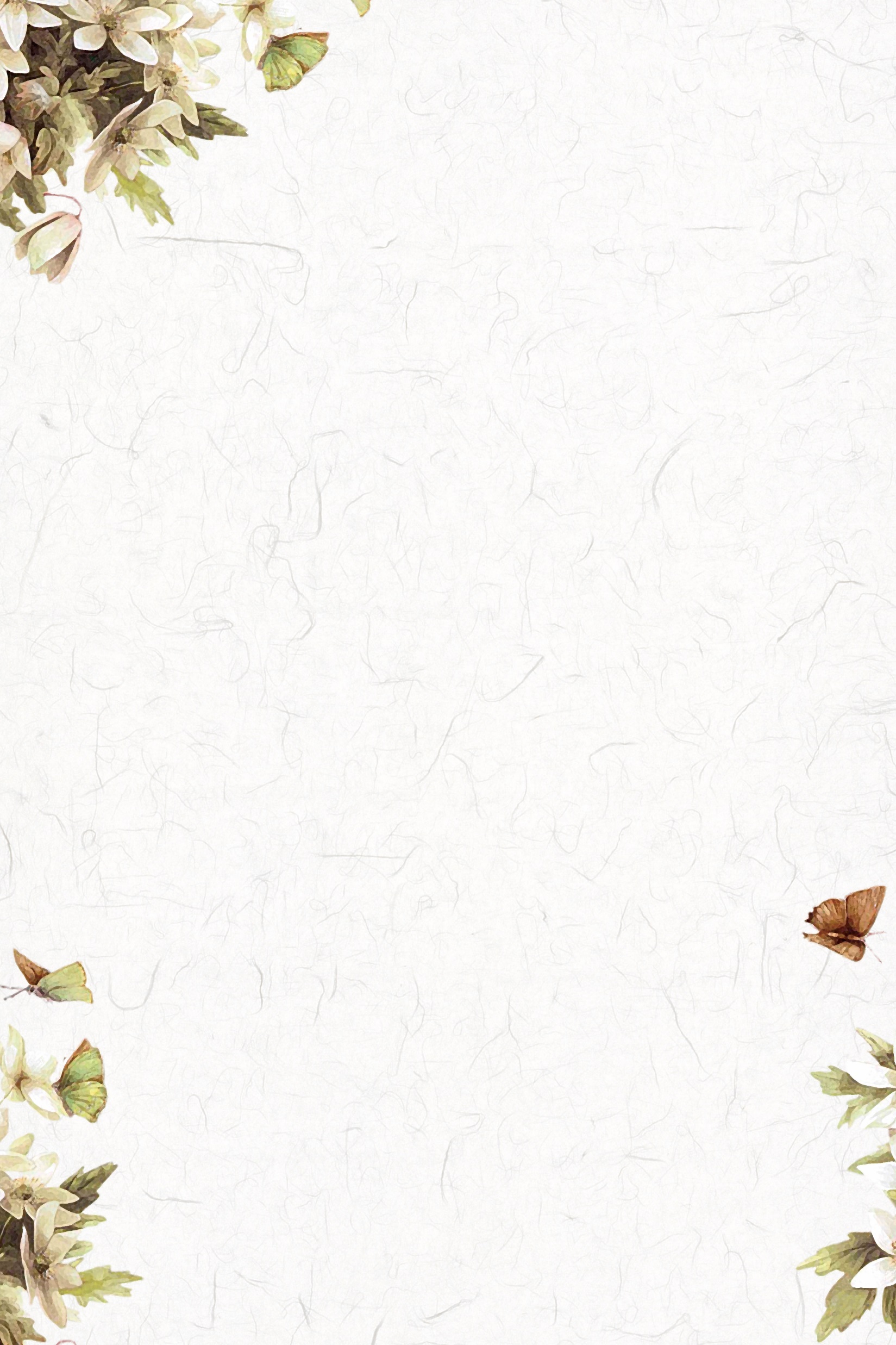 感谢聆听
INSERT THE TITLE OF YOUR
PRESENTATION HERE
2018.01.01